健康减肥
汇报人：马奎

      2025.3.18
目录
01
04
05
02
04
03
运动计划
睡眠
肥胖原因
心理建设
饮食安排
01
肥胖原因
肥胖的定义：
肥胖是人体脂肪积聚过多达到危害健康程度的一种慢性代谢疾病, 是因能量摄入超过能量消耗或机体代谢改变而导致体重过度增长的一种状态。
BMI(体脂指数)=体重（公斤）÷身高（米）2
 
正常指数：18.5—24.0

           低于16属于偏瘦，24以上属于超重，超过28属于肥胖
肥胖的种类：
根据肥胖病因及发病机制分为单纯性肥胖和继发性肥胖。无明显內分泌、代谢病病因可寻者为单纯性肥胖; 继发于神经-内分泌-代谢紊乱基础上的肥胖症为继发性肥胖。体质指数 (BMI ) 和腰围 (WC) 是常用判断超重和肥胖程度的指标。85cm< 成年男性 WC< 90cm, 80cmく成年女性WC<85cm 可判断为中心型肥胖前期; 成年男性WC> 90cm, 成年女性 WC> 85cm可判断为中心型肥胖
造成肥胖的几种因素
1、基因遗传；
2、饮食习惯不当；
3、生活方式不健康；
4、身体内分泌失调；
5、药物作用；
6、心理因素。
02
心理建设
身体的任何行动受到大脑的支配
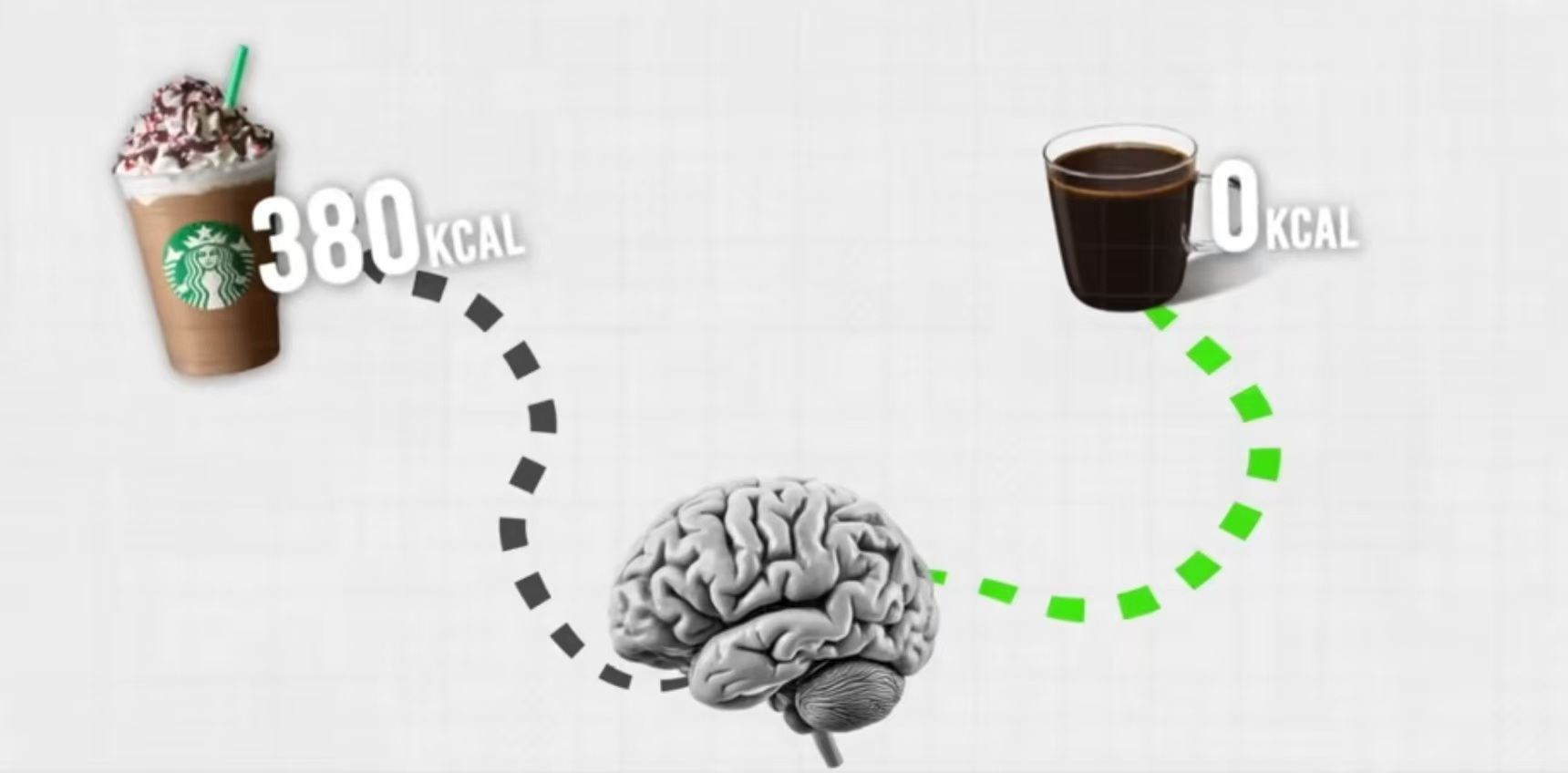 为什么减肥？
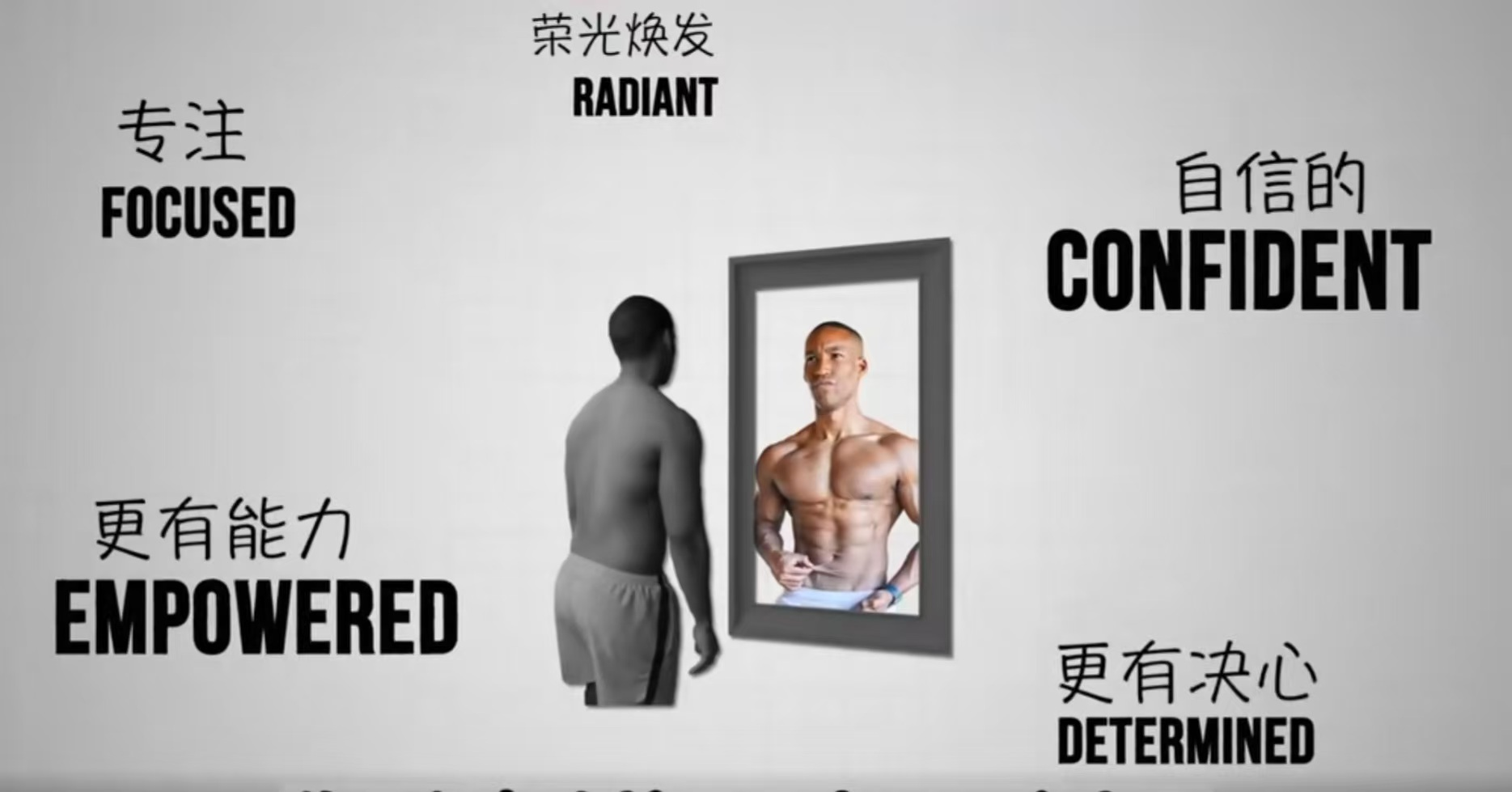 减肥理由
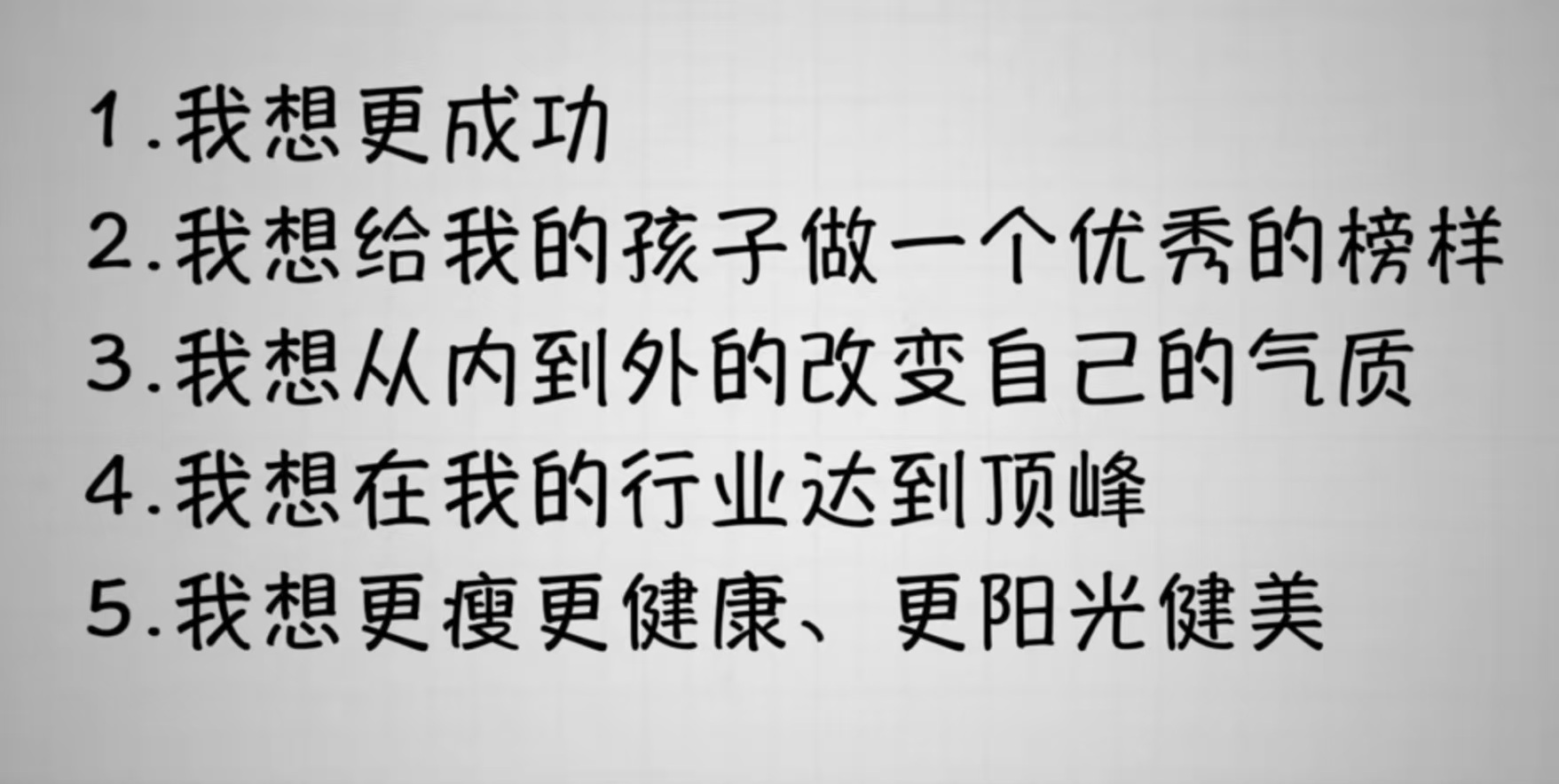 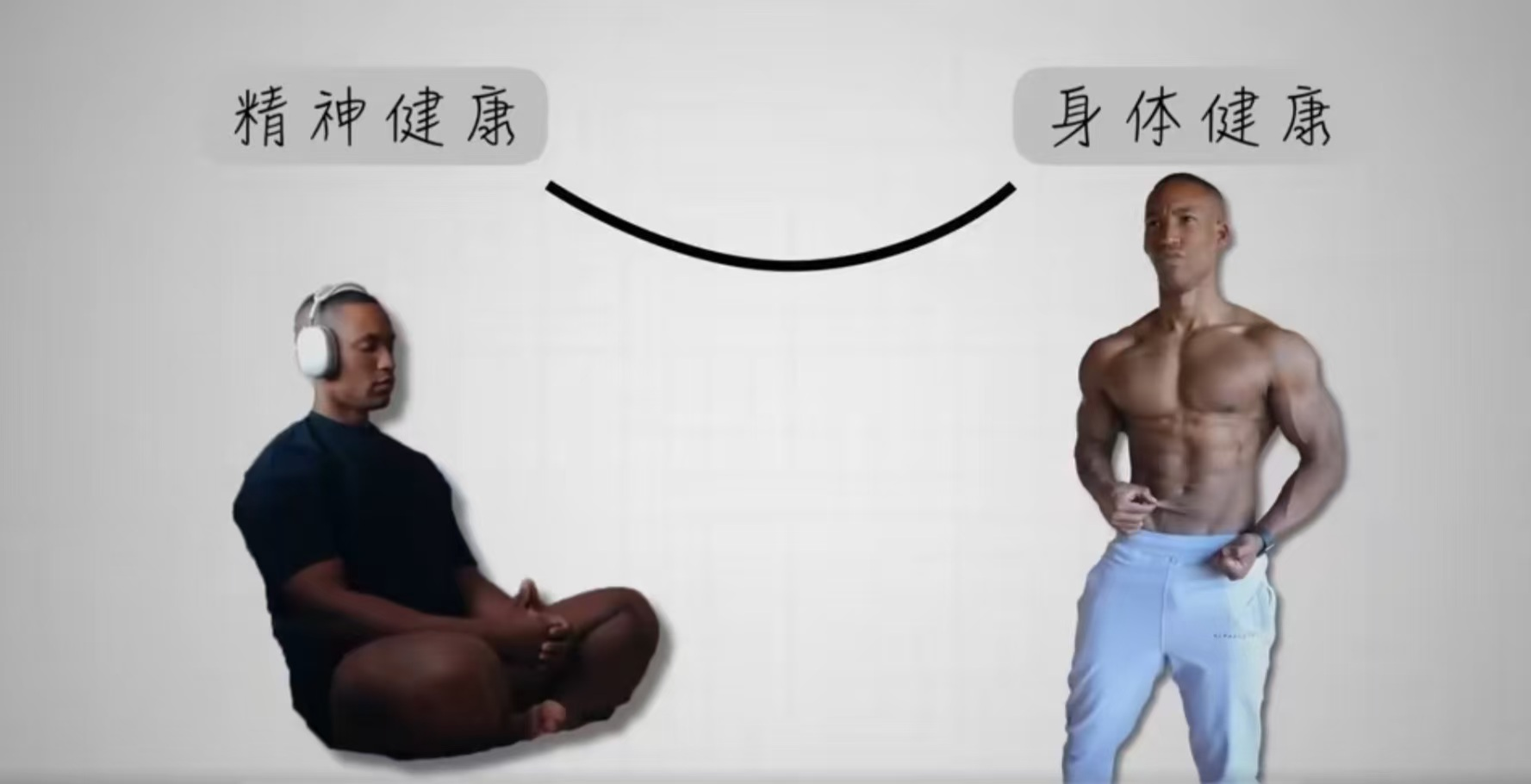 03
合理的饮食安排
热量赤字（缺口）
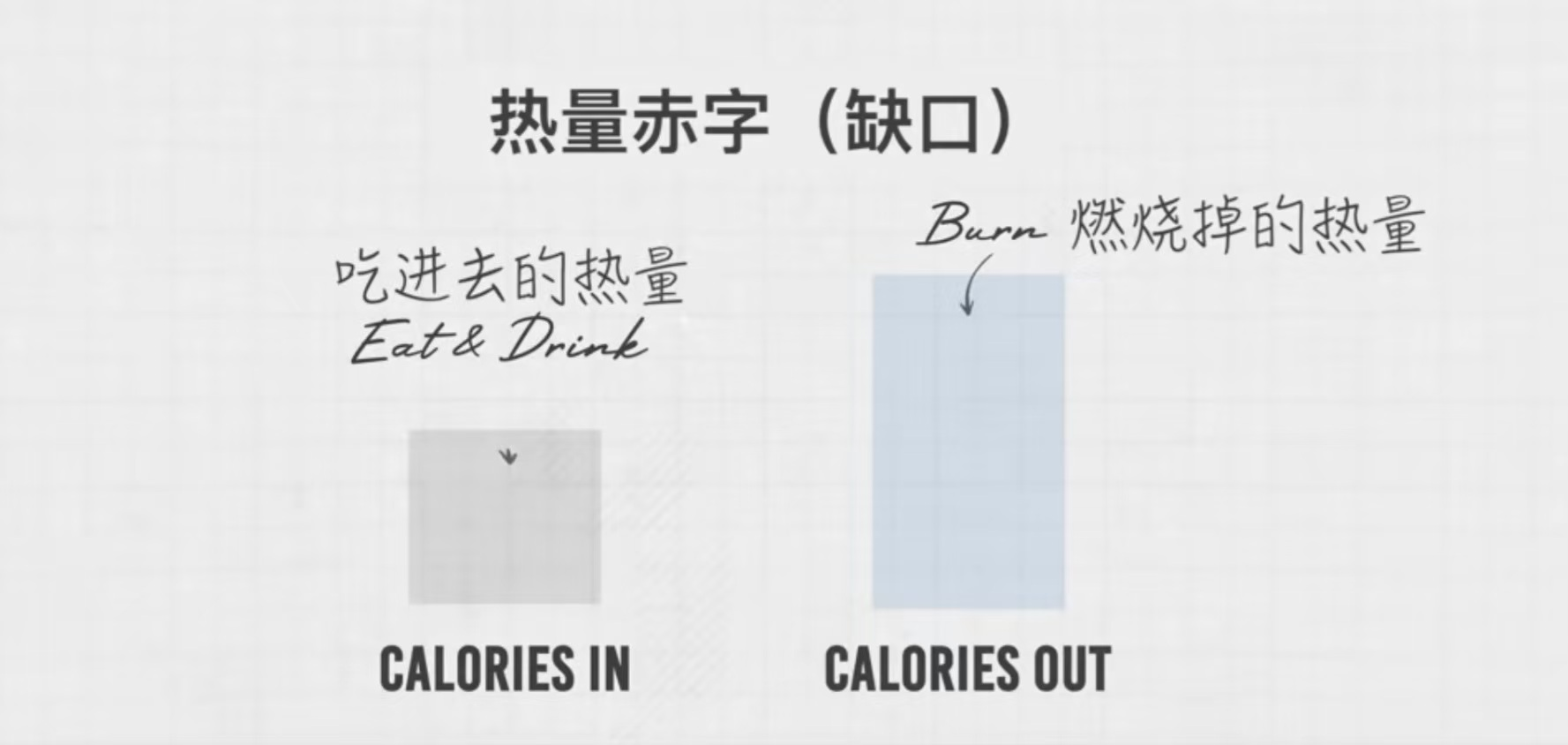 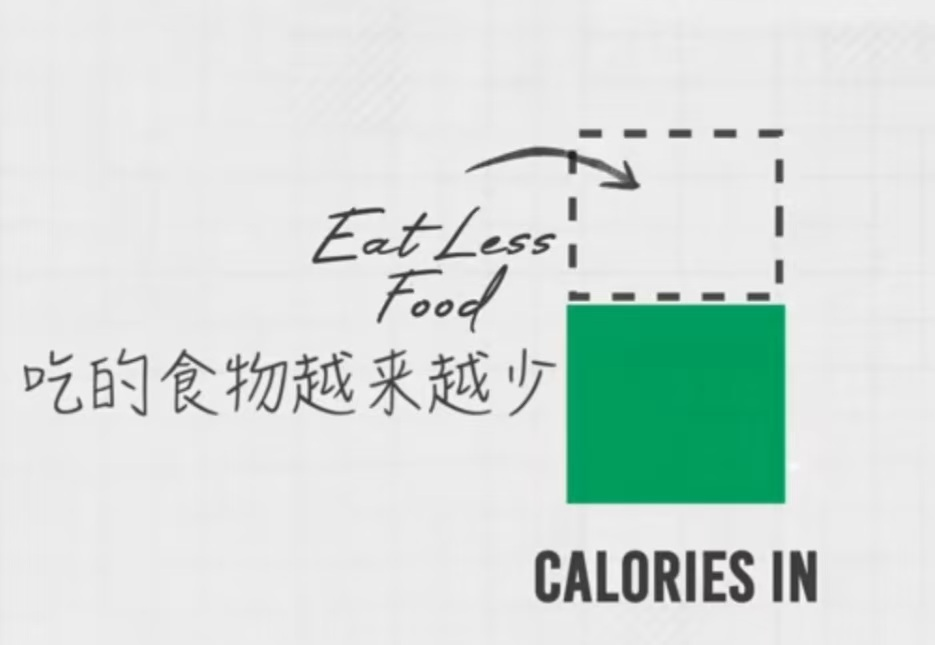 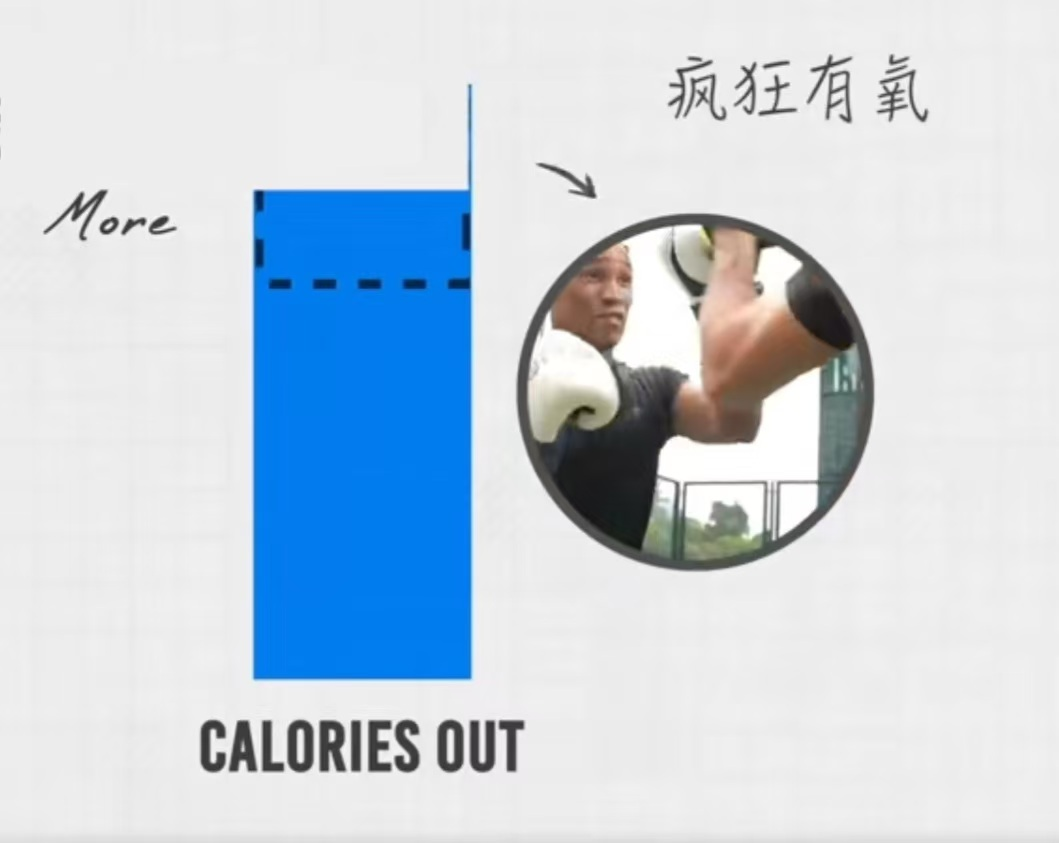 人体每日热量消耗构成
人体基础代谢公式
基础代谢：是人在静息状态下的机体正常消耗的能量
1、男性（kcai）=10*体重+6.25*身高-5*年龄+5

2、女性（kcai）=10*体重+6.25*身高-5*年龄-161
食物热效应
       食物热效应也就是身体消化吸收食物的同时也在消耗的热量。其中，蛋白质的热效应更好，能够达到20%-30%，碳水化合物的热效应在5%-10%，而脂肪的热效应在0-3%。
非运动性产热(15%)：除运动以外的消耗。
     
     增加每日的步数（步行上班，骑自行车上班）
     能站不坐（人体每天站10个小时需要运动1.5小时才能抵消久坐对身体的损害）
     日常生活中增加更多活动
每天人体摄入能量
     
    摄入热量计算公式：
体重斤数×(10～12)=总摄入热量（这个热量是含有热量缺口的热量）
          1kcal（千卡）=1000cal（卡路里）
          1kcal≈4.19kj（千焦）
中国居民成人膳食能量需要量（单位：kcal/d）
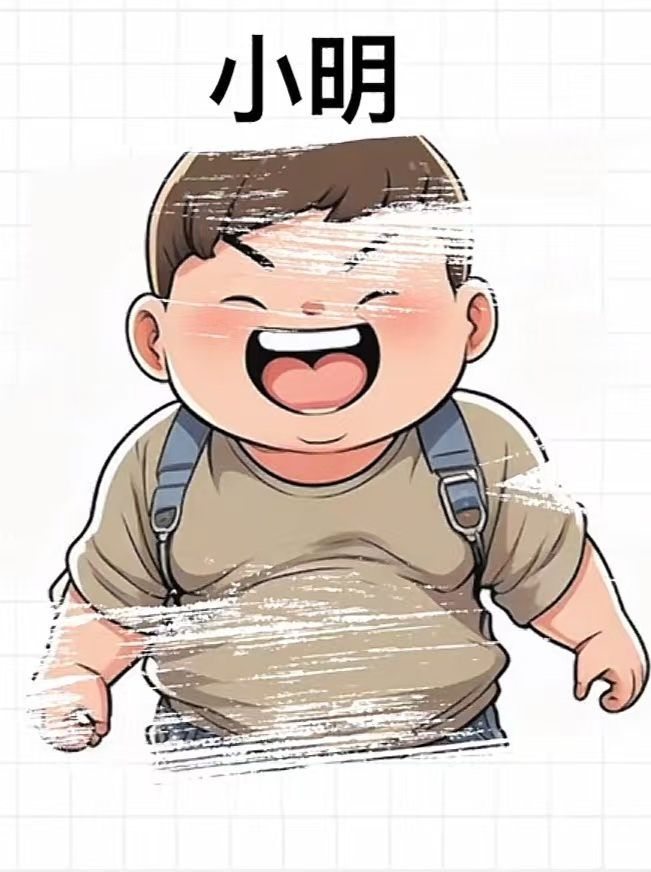 体重：180斤
每周运动5次 ×12
小明每日摄入的热量：
180斤×12=2160kcai
2160就是小明每天该摄入的总热量，不需要再减了
蛋白质的摄入：体重斤数×（0.8～1）
脂肪不能低于50g
人体能量摄入构成
蛋白质的摄入：体重斤数×（0.8～1）≈180g
脂肪不能低于50g
（提供能量，保温，保护内脏，参与代谢）
碳水摄入：2160-180×4-50×9≈990
      990÷4≈247.5g
           1g脂肪≈9kcai
           1g碳水≈4kcai
           1g蛋白质≈4kcai
每日膳食搭配
例如：正常的一日三餐
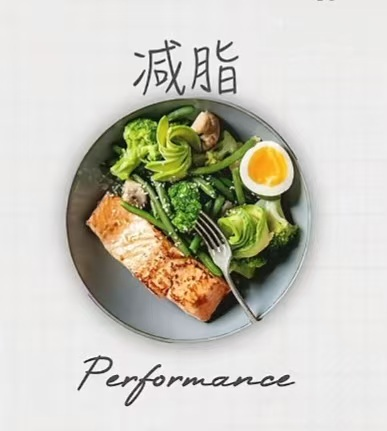 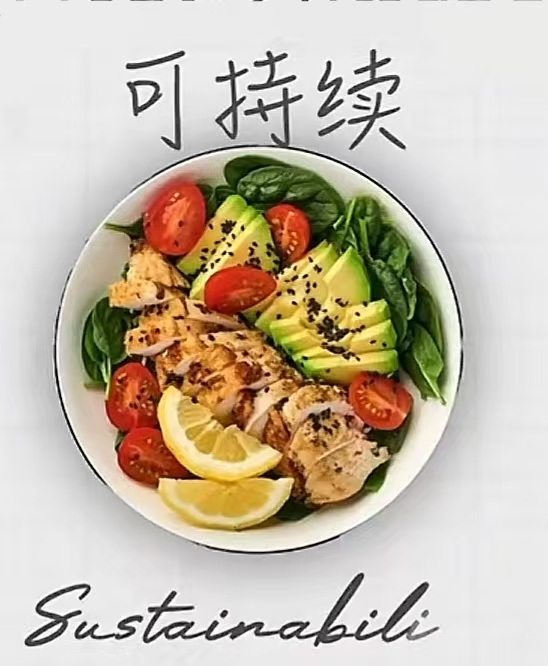 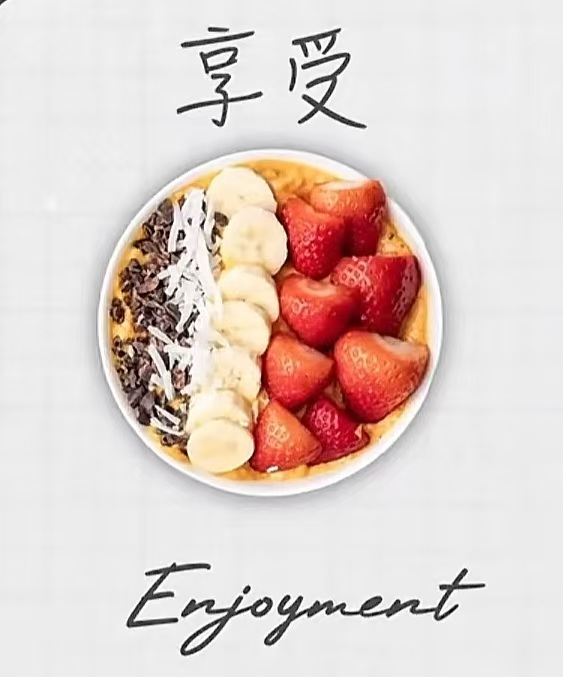 可持续餐口感不腻，热量可控，
减脂餐吃健康的食物
享受餐吃喜欢的食物，食物量要在总热量内
食物选择
科学合理选择食物,对于成功减重来说至关重要。减重过程中在控制总能量摄入的基础上, 应注意食物选择的多样化与合理化, 保证平衡膳食,
（一） 谷薯类的选择。
      谷薯类对于机体健康而言至关重要,建议每日总摄入量在150-300g。全谷物是碳水化合物、膳食纤维和 B族维生素的重要来源, 增加全谷物摄入有助于维持正常体重,延缓体重增长。
90%
（二）蔬莱和水果类的选择
     减重人群应增加每日新鲜蔬菜摄入量,要保证 300-500g （生重） 甚至更多, 其中深色蔬菜的摄入量应占 1/2以上，深色蔬菜指深绿色、 橘红色和紫红色蔬菜等, 具有营养优势,  是膳食维生素A的主要来源。建议每天食用水果宜200g左右，但需要减少高糖水果的摄入，例如：榴莲、荔枝等
90%
（三 ) 肉类、水产品和蛋类的选择
      减重期间适宜选择高蛋白、低脂肪的肉类和水产品。作为优质蛋白质来源的鱼虾蟹贝等水产品的脂肪含量较低，且含有较多的不饱和脂肪酸,，建议一周总量吃够 280- 525g。以猪牛羊鸡为代表的畜禽肉,建议每周不要超过 500g。 猪、牛、羊肉要选择纯瘦肉。蛋类摄入量要保证每周 280 ~350g
90%
四、奶豆类及坚果类的选择
        推荐减重期间每天喝低脂或脱脂牛奶 300-500ml. 有乳糖不耐受的减重者可以选择无添加糖的低脂酸奶或无乳糖产品。如饮奶不足,注意增加优质蛋白质和钙的摄入。减重期减适宜选择豆腐、不加糖的豆浆和豆腐脑等豆制品, 每天摄入大豆 15-25g, 避免选择油炸类以及含盐较高的豆制品。
       坚果具有丰富的不饱和脂肪酸，有益身体健康，故每周推荐食用50-70g,但坚果应选择原味坚果
90%
90%
常见食物能量交换表
90%
常见食物能量交换表
90%
常见食物能量交换表
90%
食谱搭配
90%
食谱搭配
90%
食谱搭配
90%
食谱搭配
90%
食谱搭配
90%
食谱搭配
90%
4 运动计划
增加有氧运动
90%
4 运动
提高基础代谢
提高基础代谢的方法就是提高肌肉力量以及身体肌肉比例；
提高肌肉比例不仅能够加快机体代谢活动，同时也起到预防衰老的作用。

方法：增加力量训练
90%
5 睡眠
睡眠是减脂效果最好一种方法，睡眠要遵循10321法则
90%
5 睡眠
睡眠是减脂效果最好一种方法，睡眠要遵循10321法则
90%
5 睡眠
建议：在22：00-23：00之间入睡，

1、提高身体代谢水平
2、预防疾病
3、提高身体免疫力
90%
5 睡眠
23：00-1：00，是肝排毒的时间，此时是肝脏回血，阳气生发的时间，能够提高气血，促进身体代谢，保障皮肤红润有光泽
注：提高气血方法（1、拍八虚；2、泡脚（干姜、艾叶、红花话）预防肚子痛，手脚冰凉，小腹冰凉；3、梳头：头是诸阳之汇，阳气均是往头上走，从督脉，头的正中间往后梳，前发际线到后发际线，疏通督脉；头的两测是膀胱经，也是从前发际线梳到后发际线）
1：00-3：00，是胆的排毒时间，胆参与食物的消化
90%
减肥方法1
5+2轻断食
90%
减肥方法2
按揉穴位
阴陵穴
为治湿穴位：用于脾失运化而致水湿停留，进而影响至肺、肝、肾等引发的各种病症。
三足里
具有调理脾胃、补中益气、通经活络、疏风化湿、扶正祛邪之功能。
位置：足三里穴在外膝眼下3寸，距胫骨前嵴1横指，当胫骨前肌上。取穴时，由外膝眼向下量4横指，在腓骨与胫骨之间，由胫骨旁量1横指，阴陵穴在与之相对应的内侧即是
90%
减肥方法3
茶饮：荷叶、山楂、茯苓
       荷叶：通胀作用
       山楂：助消化
       茯苓：调理脾胃

减肥方法4
      早起一杯温水（400ml-500ml）
      每餐前一杯温水300ml左右
      每天饮水在2500ml
90%
不建议减肥方法
1、过午不食
2、液断减肥法
3、馒头减肥法
4、极低碳水
90%
作息饮食建议
1、控制总能量摄入，保持合理膳食。
2、少吃高能量食物，饮食清淡，限制饮酒。
3、纠正不良饮食行为，科学进餐。
4、多动少静，睡眠充足，作息规律。
5、食养有道，合理选择食药物质。
6、 安全减重，达到并保持健康体重。
90%
世界上最好的五个医生：阳光、睡眠、运动、饮食、自爱
谢谢！